Figure 1. Finite element (FE) models created in this study with respect to taxonomic position with the Theropoda. From ...
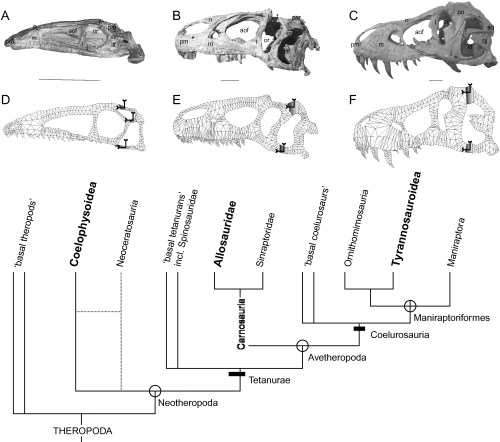 Zool J Linn Soc, Volume 144, Issue 3, July 2005, Pages 309–316, https://doi.org/10.1111/j.1096-3642.2005.00176.x
The content of this slide may be subject to copyright: please see the slide notes for details.
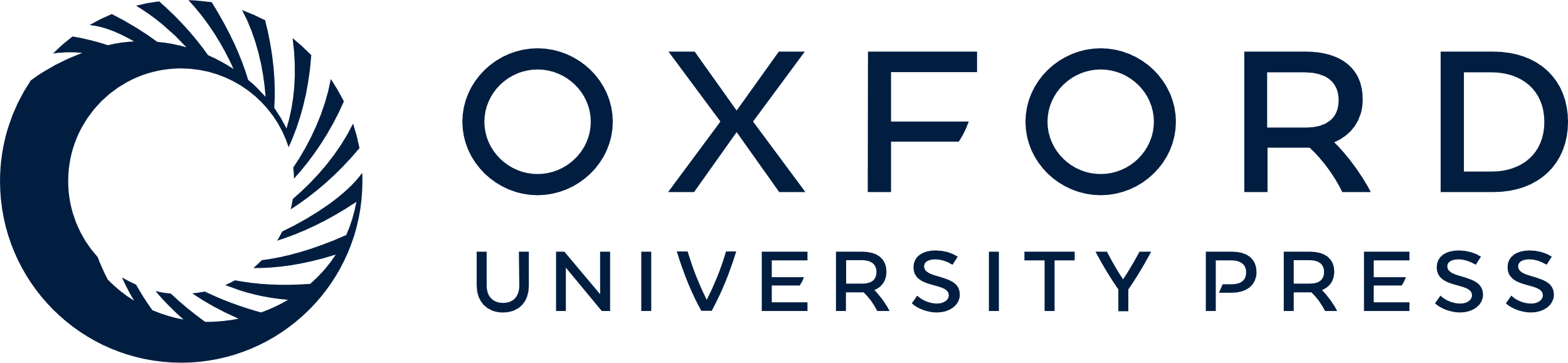 [Speaker Notes: Figure 1.  Finite element (FE) models created in this study with respect to taxonomic position with the Theropoda. From left to right: A, Coelophysis bauri, skull and D, FEA model; B, Allosaurus fragilis, skull and E, FEA model; C, Tyrannosaurus rex, skull and F, FEA model. Grey patches on mesh indicate constrained region of model (in direction indicated by arrows). Scale bar = 10 cm. Phylogeny adapted from Holtz (2000) and Rauhut (2003); open circles indicate node-based taxa; black lines indicate stem-based taxa. Abbreviations : aof, antorbital fenestra; f, frontal; j, jugal; l, lacrimal; ltf, lower temporal fenestra; m, maxilla; n, nasal; or, orbit; par, parietal; po, postorbital; pm, premaxilla; qj, quadratojugal; sq, squamosal.


Unless provided in the caption above, the following copyright applies to the content of this slide: © 2005 The Linnean Society of London]
Figure 2. Stress distribution within the crania of Coelophysis (A, D, G), Allosaurus (B, E, H) and Tyrannosaurus (C, F, ...
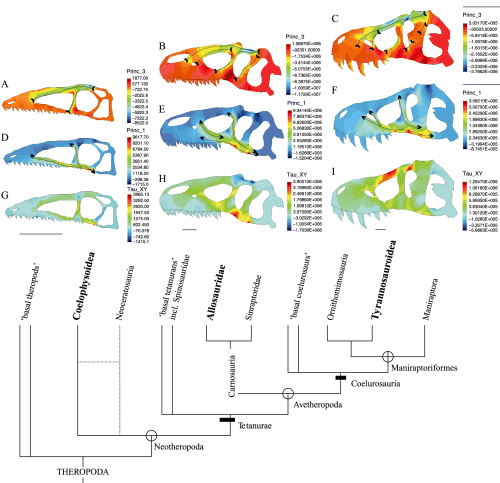 Zool J Linn Soc, Volume 144, Issue 3, July 2005, Pages 309–316, https://doi.org/10.1111/j.1096-3642.2005.00176.x
The content of this slide may be subject to copyright: please see the slide notes for details.
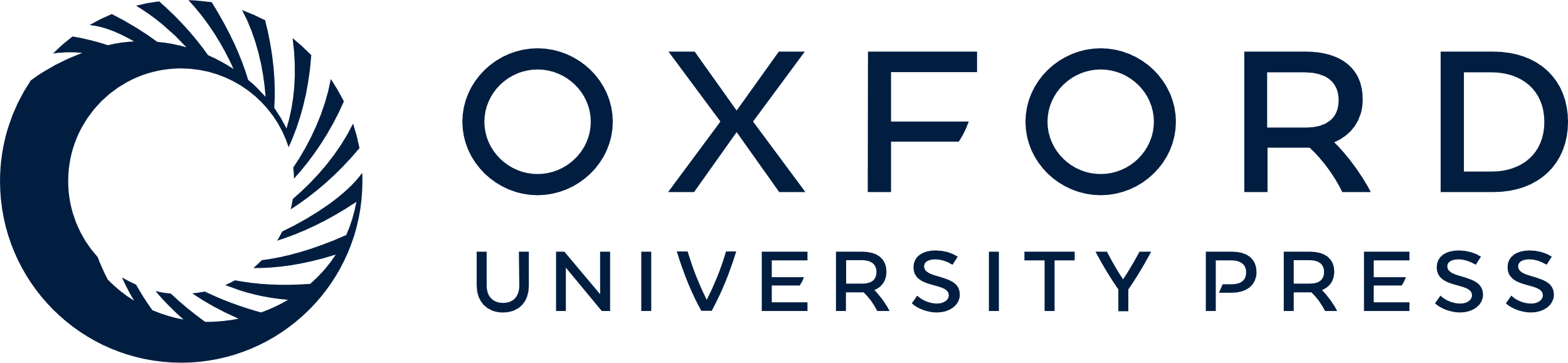 [Speaker Notes: Figure 2. Stress distribution within the crania of Coelophysis (A, D, G), Allosaurus (B, E, H) and Tyrannosaurus (C, F, I) during bite loading. See scale for stress type and magnitude (tension is positive; compression negative); units are Pascals (1 Pa = 1 N/m2). A–C, principal stress 3, mainly compression; D–F: principal stress 1, mainly tensile; G–I, In-plane shear stress (Tau XY). Divergent arrows indicate orientation of tensile stress, convergent arrows indicate orientation of compressive stress, phylogeny as for Fig. 1. 10 000 N bite load applied to all models.


Unless provided in the caption above, the following copyright applies to the content of this slide: © 2005 The Linnean Society of London]